Mythologie
Métamorphoses et révélations
Jean-Bernard Restout (1732 – 1797)
Philémon et Baucis donnant l’hospitalité à Jupiter et Mercure, 1769

 Premier étage, salle 7, Galerie de Diane
Exercice n°1 pour les cycles 1, 2 et 3
Identifier les personnages
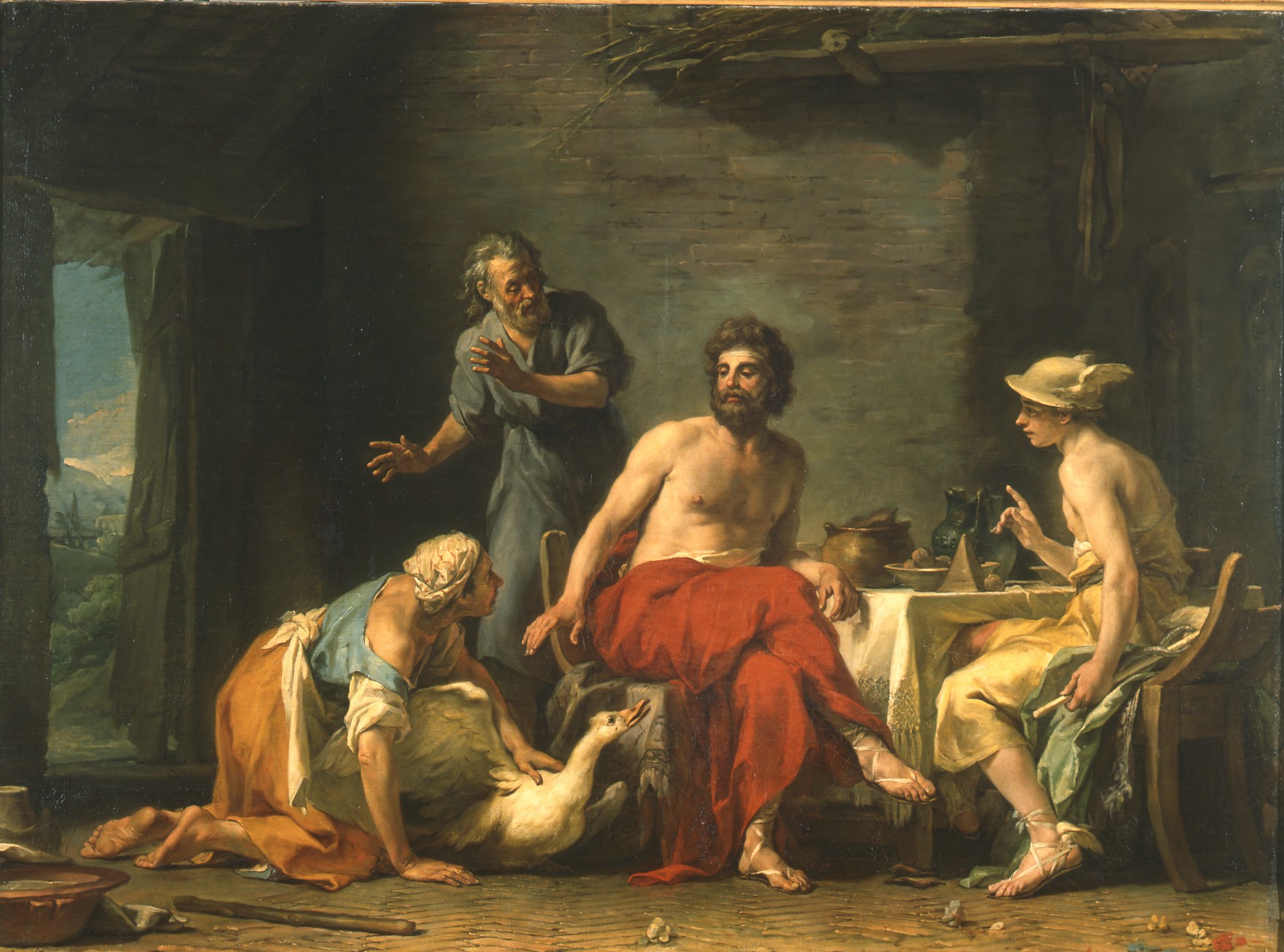 Exercices n°2 pour les cycles 1, 2 et 3Si le tableau parlait…
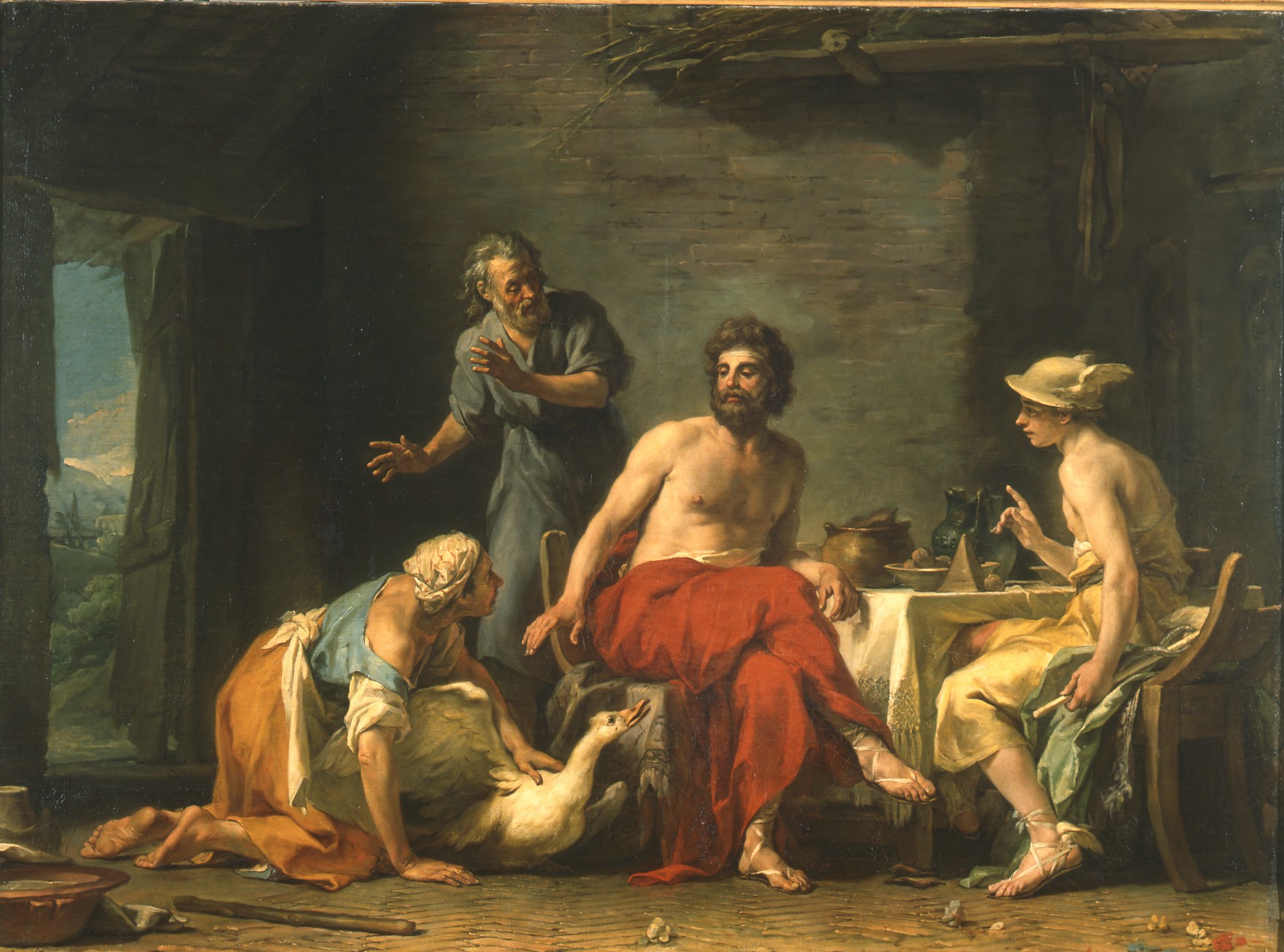 Exercice n°1 pour les cycles 3, 4 et lycée
Identifier les personnages
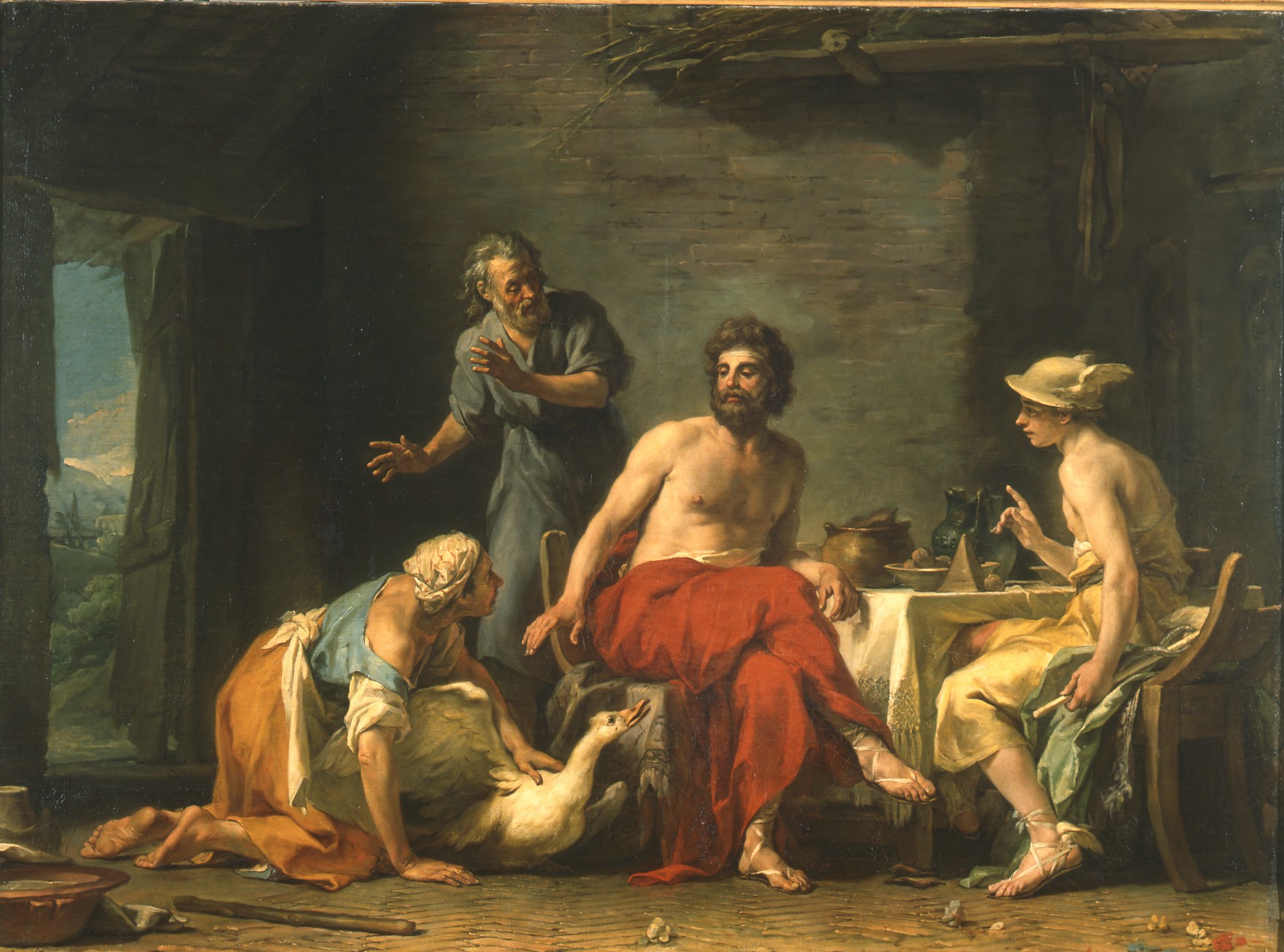 Exercice n°2 pour les cycles 3, 4 et lycée
Comparer le traitement pictural d’un sujet, du croquis préparatoire à l’oeuvre
Jean Bernard RESTOUT, Philémon et Baucis donnant l'hospitalité à Jupiter et Mercure, 18e siècle, Paris, Musée du Louvre département des Arts graphiques
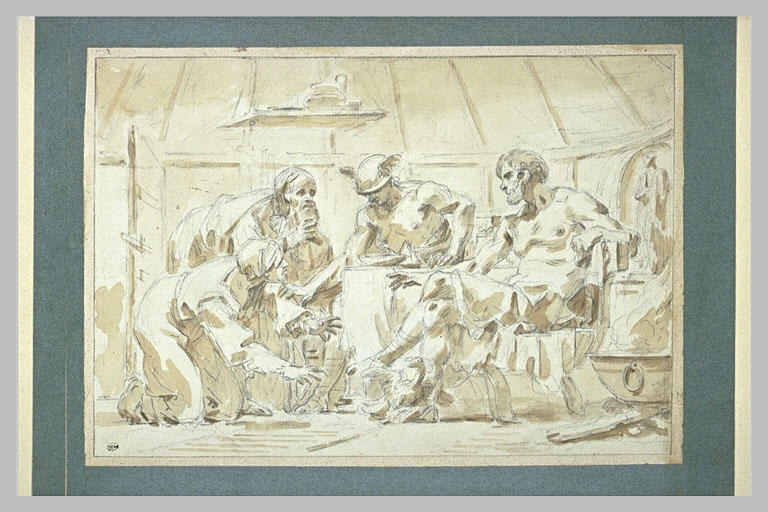 Jean Bernard Restout: du croquis préparatoire à l’œuvre….
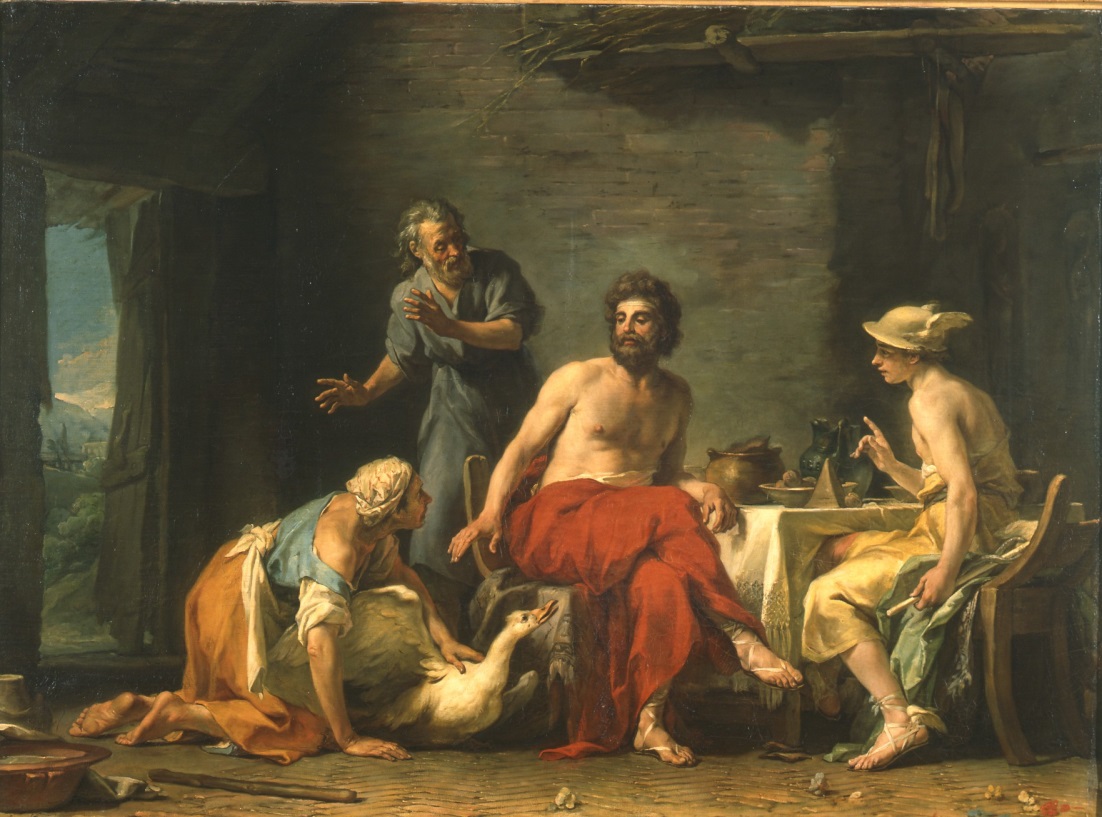 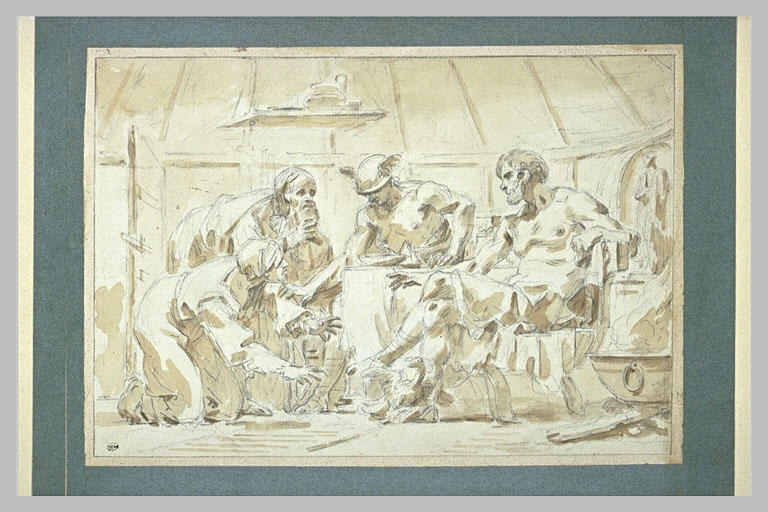 Exercice n°2 bis pour les cycles 3, 4 et lycée
Comparer le traitement pictural d’un sujet
Adolphe DECHENAUD, Philémon et Baucis, 4e quart 19e siècle, Mâcon,  Musée des Ursulines
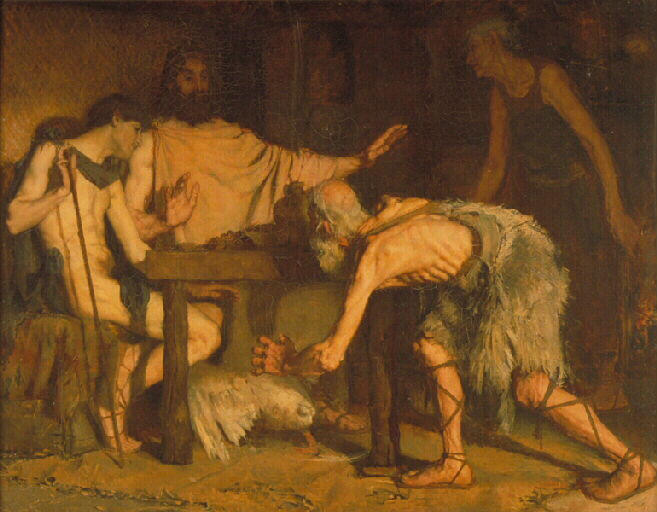 RYCKAERT David III, Philémon et Baucis, 17e siècle, Pau, Musée des Beaux-Arts
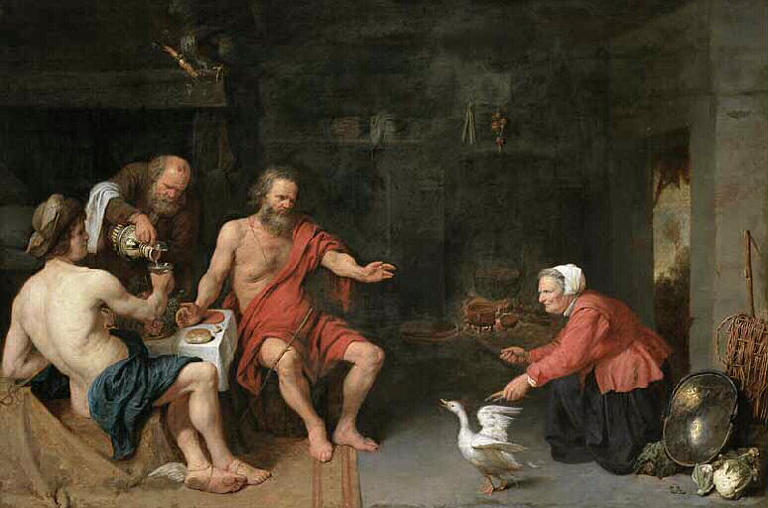 VERDIER François, Philémon et Baucis, 4e quart 17e siècle, Paris,  musée du Louvre département des Arts graphiques
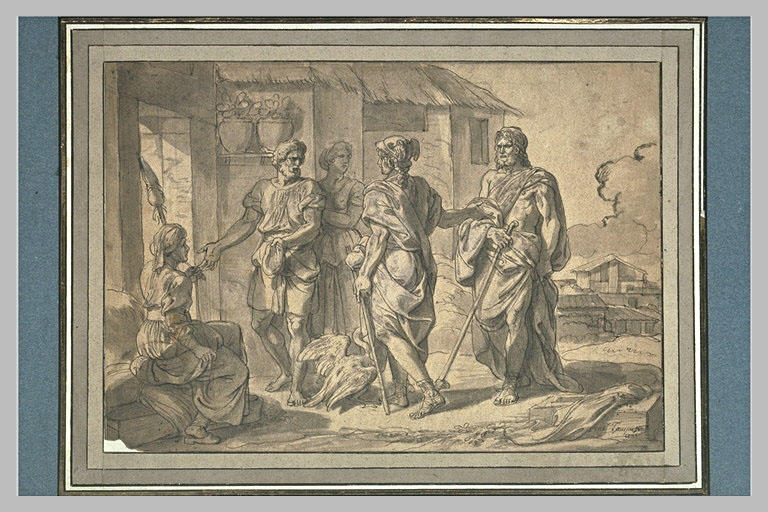 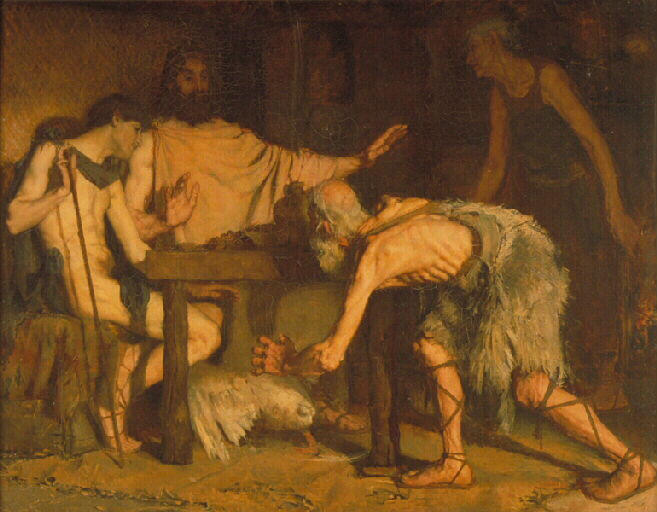 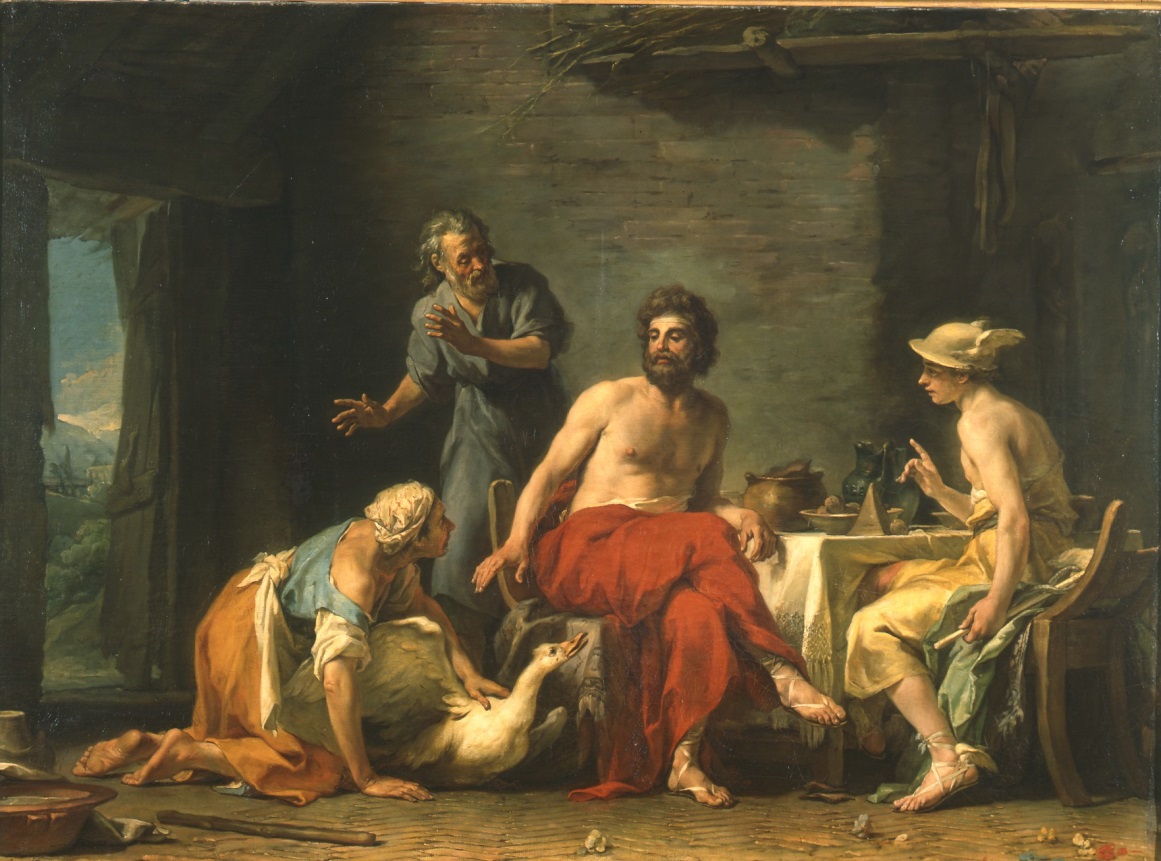 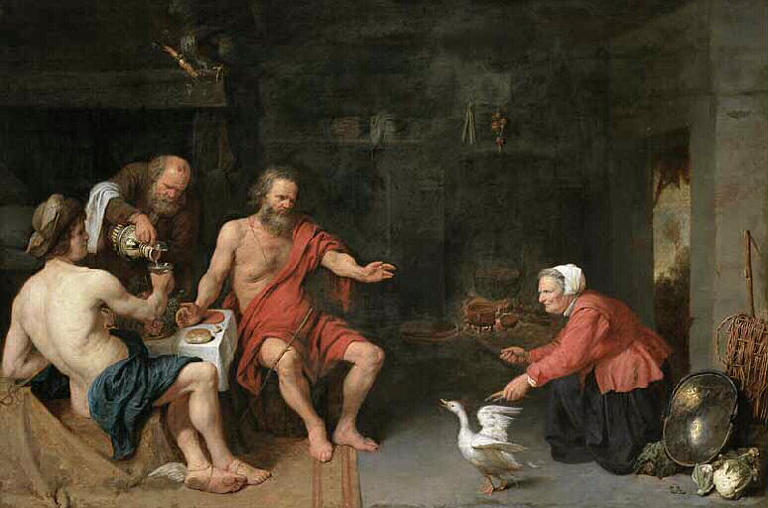 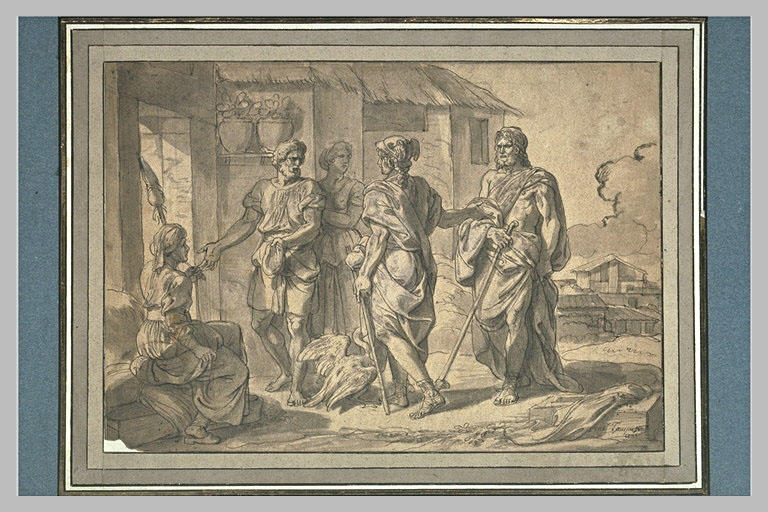 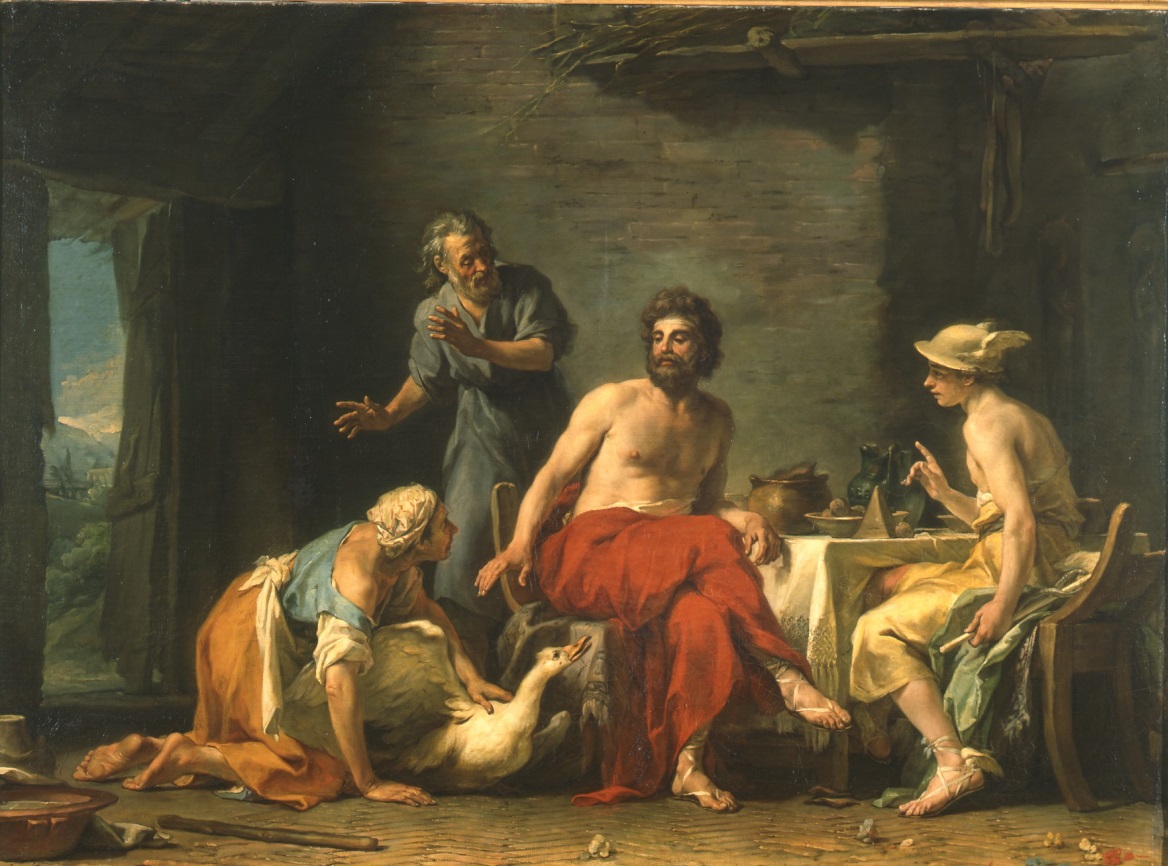